Experimenten en simulatie voor de nieuwe onderwerpen van het NiNa programma
Cathy Baars
Docent Natuurkunde Martinuscollege
Grootebroek
T3 Instructeur
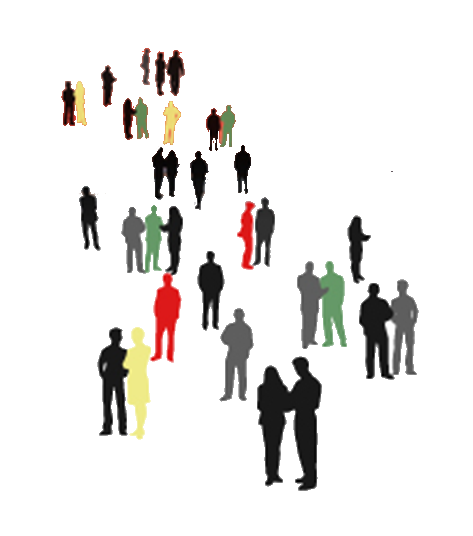 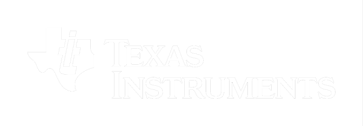 Inhoud en opzet werkgroep
Introductie
Inventarisatie voorkennis
Uitleg lesmateriaal
Keuze
Basiskennis Nspire gebruik (indien nodig + gezamenlijk experiment)
Kwantumfysica
Experimenten
Introductie
Docent natuurkunde op het Martinuscollege in Grootebroek
Onderzoekscoördinator
Opleiding Academisch meesterschap
T3 instructeur
Voorkennis
Wie heeft er eerder met Nspire gewerkt?
Wie heeft er eerder gemeten met Nspire?
Lesmateriaal
Onderwerp
Afstandsbediening (2x)
Geluidssnelheid (1x)
Magnetische inductie rond een permanente magneet (1x)
Massa van de Aarde (1x)
Albedo (2x)
Geofysica (seismologie/echografie) (1x)
Spraak (2x)
Knijpkracht (2x)
Energie van denken (1x)

Kwantumfysica*
Geofysica
Biofysica
* Geen experiment maar simulatie
Details lesmateriaal
Lesmateriaal geschreven voor verschillende doelen:
In eigen klas
Voor workshops
Klassegesprek
Nova van Malmberg
Kennismaking met de nspire
“Click”
Escape   
and 
Undo
Touchpad
Home
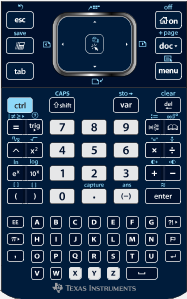 Document
Tools
Scratchpad
Menu
Vorige pagina
Volgende pagina
Navigeren in de nspire
8
Kwantumfysica
Kwantumfysica
Geschreven voor een klassegesprek
Illustratie van wiskundige problematiek
M.b.v. deeltje in oneindige put wiskunde verduidelijken
Zelf kleine verschijnselen theoretisch onderzoeken
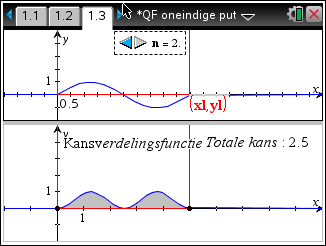 Vernier DataQuest
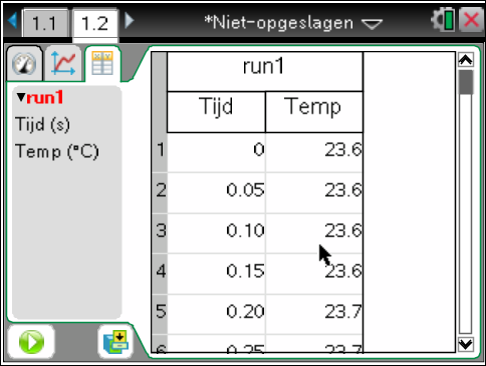 11
Mogelijkheden in DataQuest
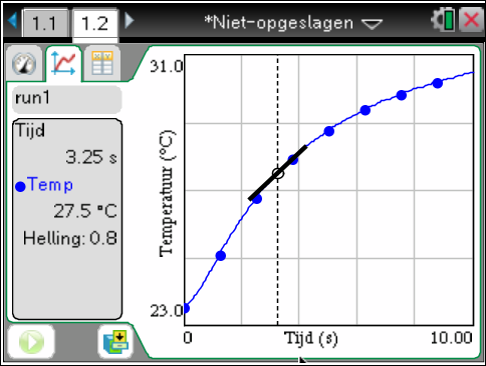 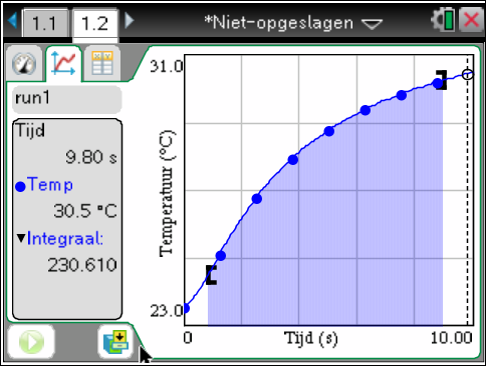 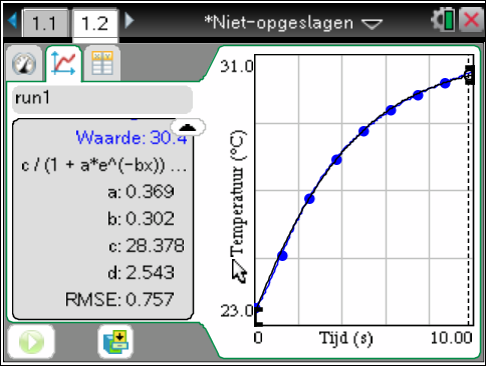 12
Mogelijkheden in DataQuest (2)
Analyseren
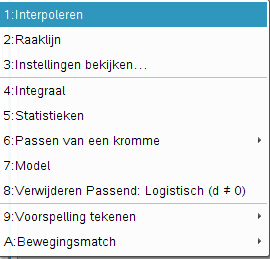 Grafiek
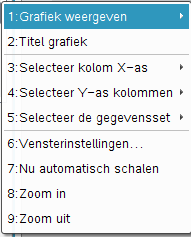 Gegevens
Experiment
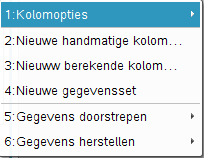 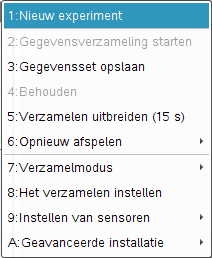 13